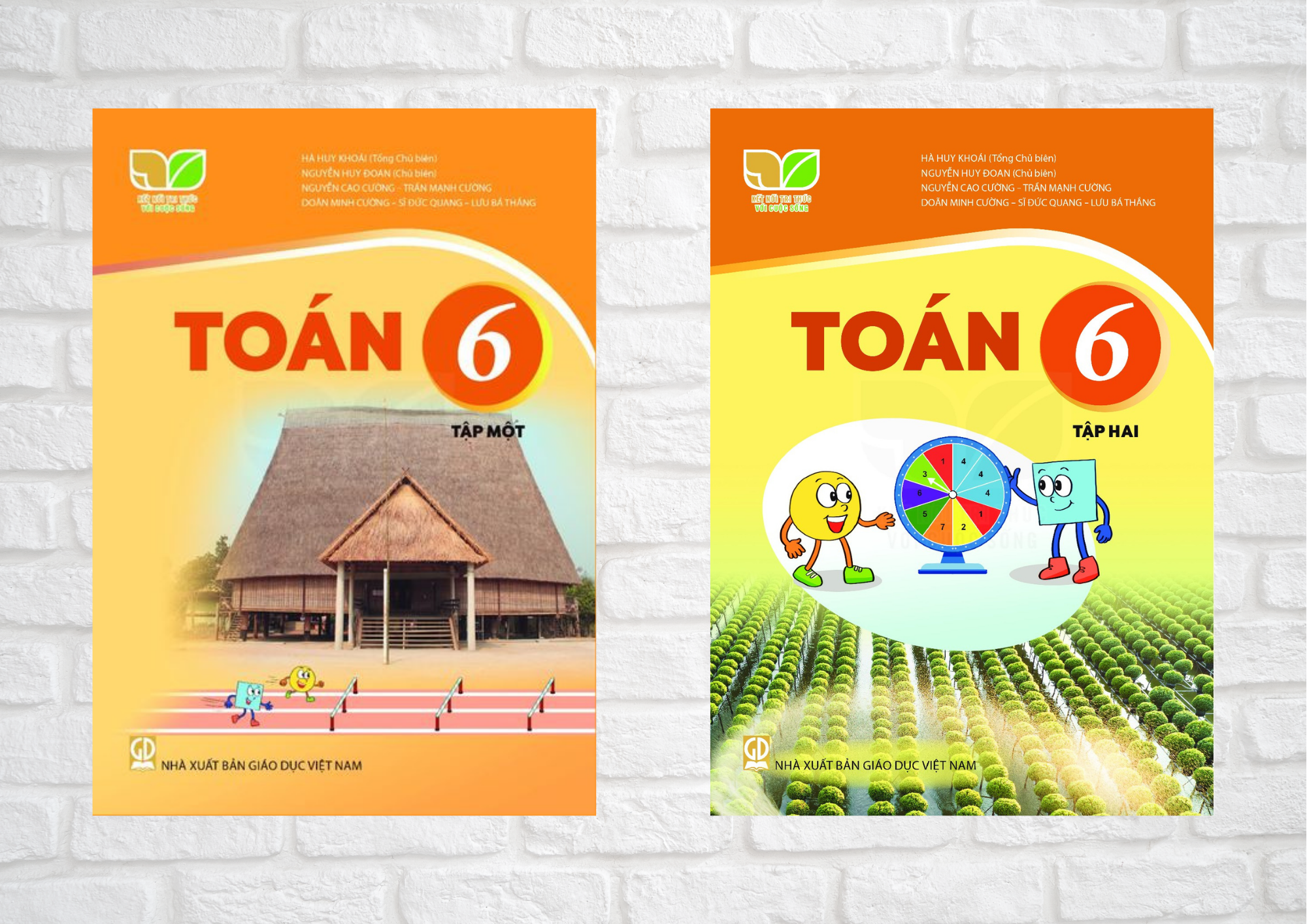 Tiết 38PHÉP NHÂN HAI SỐ NGUYÊN(Tiết 1)
KIỂM TRA BÀI CŨ
Tiết 37PHÉP NHÂN HAI SỐ NGUYÊN(Tiết 1)
ĐẶT VẤN ĐỀ
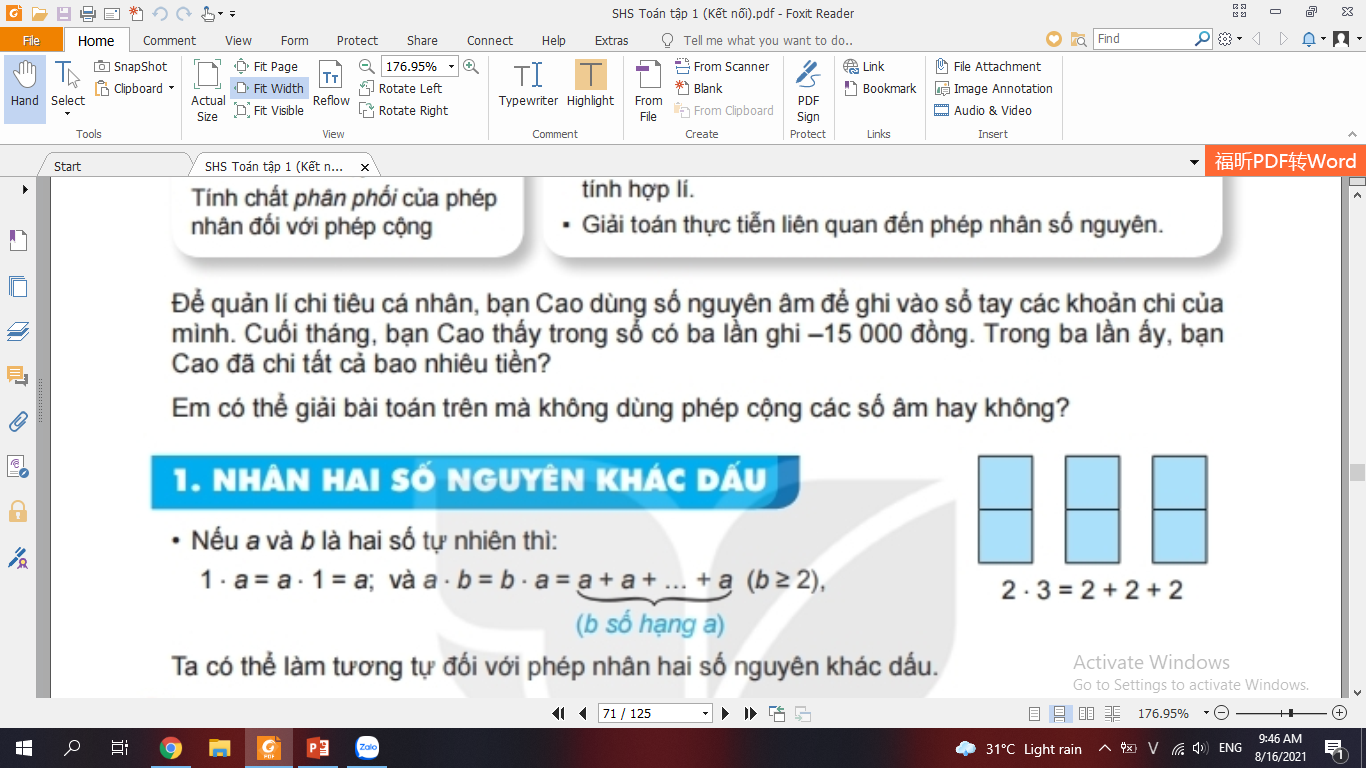 Bạn Cao đã chi tất cả bao nhiêu tiền?
Nếu không dùng phép cộng các số âm thì các em làm thế nào tính được số tiền bạn Cao đã chi?
Nếu không dùng phép cộng ta sẽ dùng phép nhân, và nhân như nào đối với hai số nguyên khác dấu?
Bạn Cao chi 45 000 đồng
Trong sổ sẽ ghi là – 45 000 đồng
1. Nhân hai số nguyên khác dấu
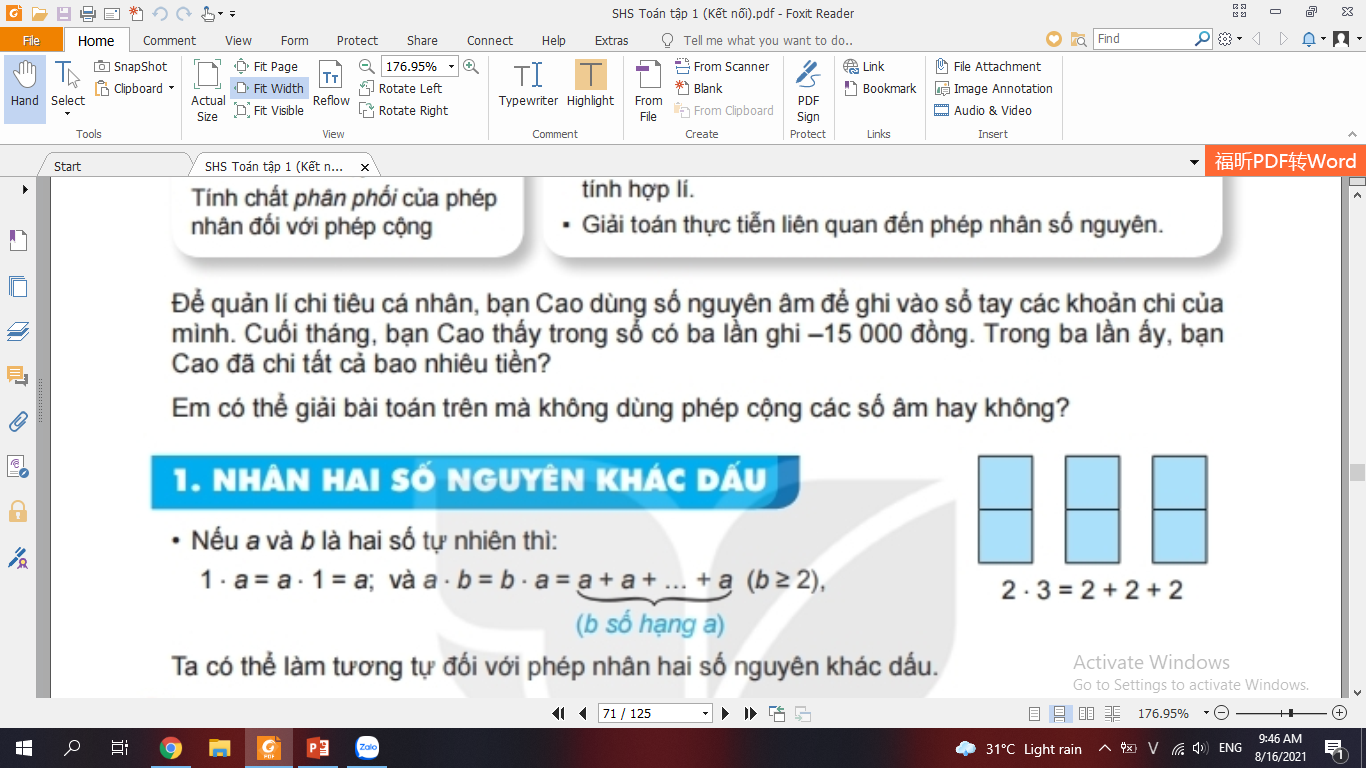 Dùng phép nhân để tính số tiền đã chi sẽ làm như thế nào?
1. Nhân hai số nguyên khác dấu
1. Nhân hai số nguyên khác dấu
Từ cách làm trên, em hãy rút ra quy tắc nhân hai số nguyên khác dấu?
1. Nhân hai số nguyên khác dấu
Tích của 2 số nguyên khác dấu là một số nguyên âm hay một số nguyên dương?
Tích của 2 số nguyên khác dấu là một số nguyên âm.
2. Nhân hai số nguyên cùng dấu
Tích của hai số nguyên dương là một số nguyên gì?
Tích của hai số nguyên dương (hay hai số tự nhiên) là một số nguyên dương.
2. Nhân hai số nguyên cùng dấu
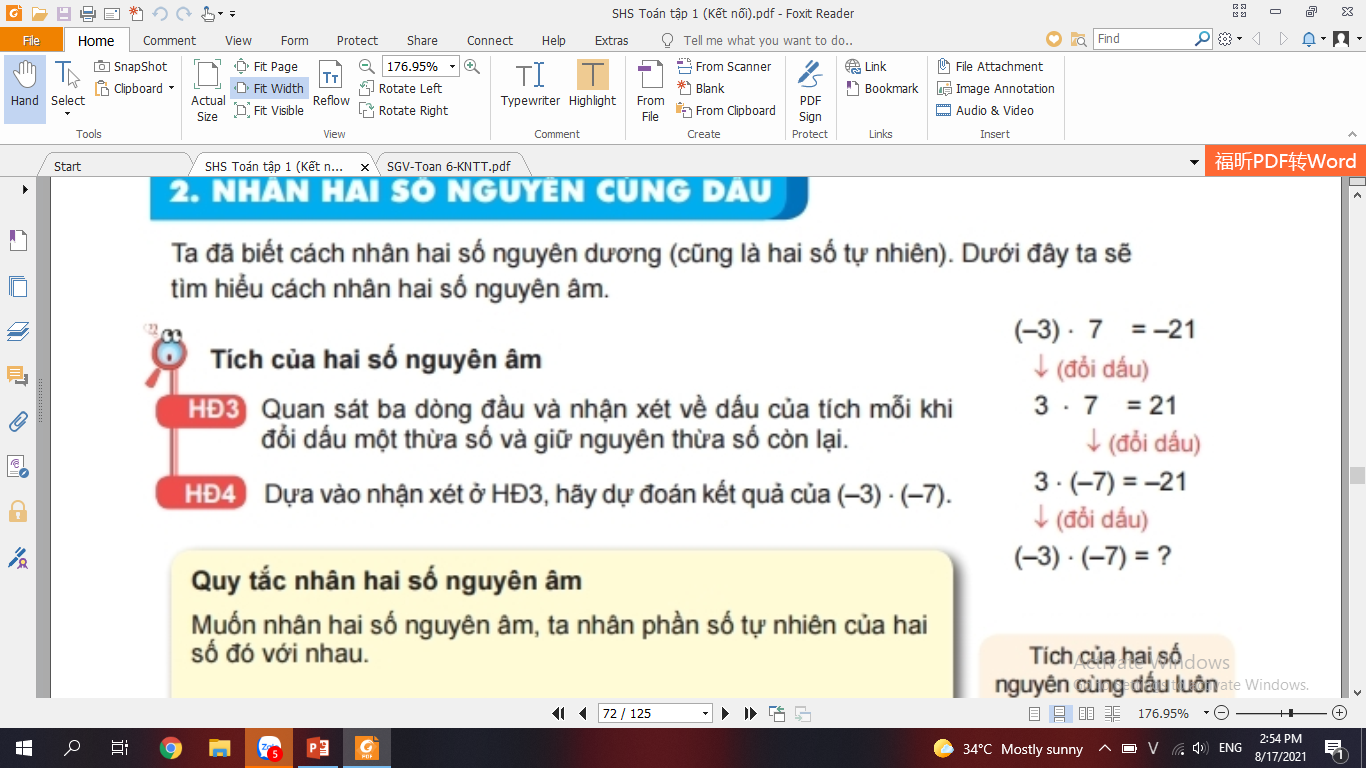 Em hãy quan sát 3 dòng đầu và nhận xét về dấu của tích mỗi khi đổi dấu một thừa số và giữ nguyên thừa số còn lại?
2. Nhân hai số nguyên cùng dấu
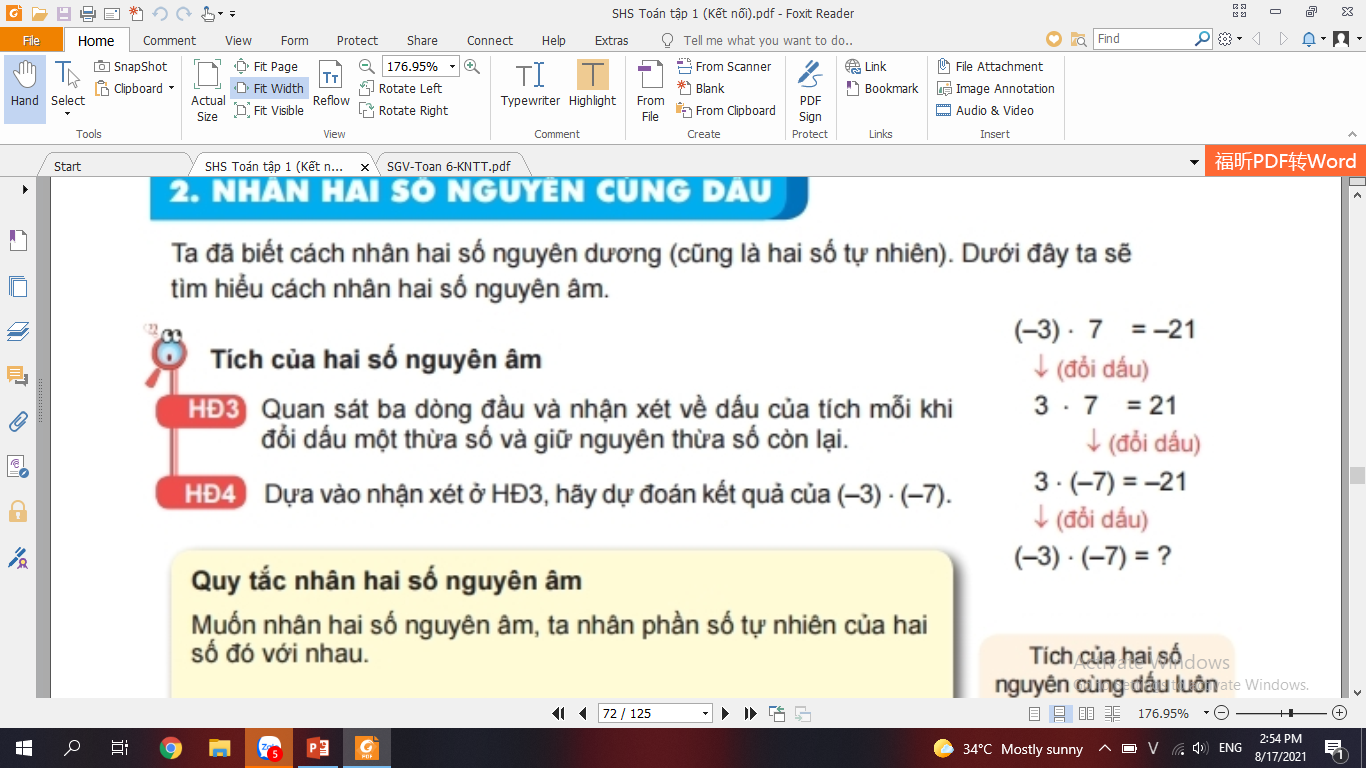 Em hãy dự đoán kết quả của dòng thứ 4?
Dòng thứ 4 có kết quả là 21.
Em hãy rút ra quy tắc nhân hai số nguyên âm?
2. Nhân hai số nguyên cùng dấu
Tích của hai số nguyên âm là một số nguyên gì?
Một số nguyên bất kì nhân với 0 thì bằng gì?
Tích hai số nguyên âm là một số nguyên dương.
Tích của hai số nguyên cùng dấu là một số nguyên dương.
Một số a bất kì nhân với 0 thì bằng 0.
BÀI TẬP VỀ NHÀ
Ôn lại 2 quy tắc nhân số nguyên.
Làm “Thử thách nhỏ” (sgk/T71).
Làm bài 3.32, 3.33, 3.34, 3.38 (sgk/T72); 3.27, 3.28, 3.29, 3.30 (sbt/T56-57)